Ecoute de Dieu
Le cadre et les différentes façons dont Dieu parle
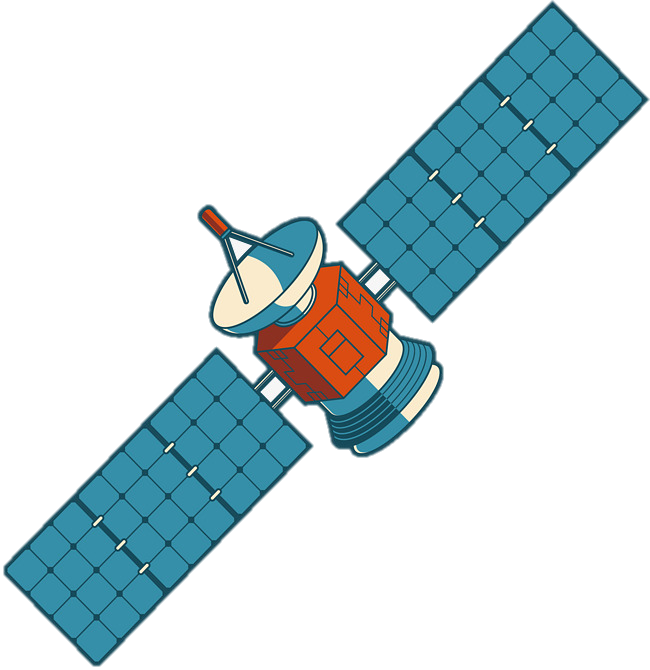 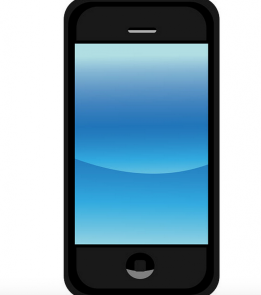 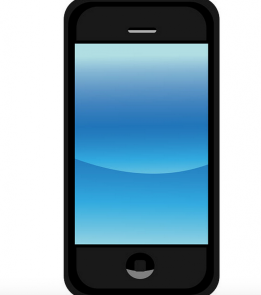 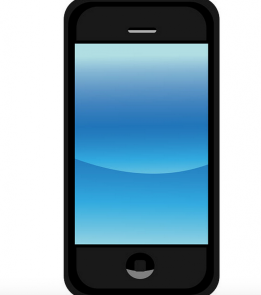 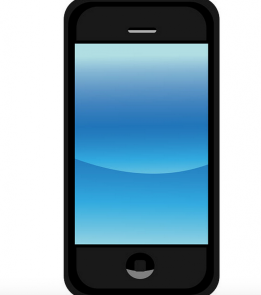 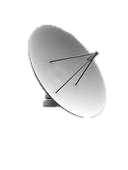 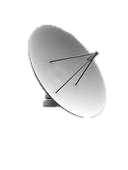 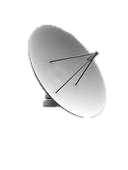 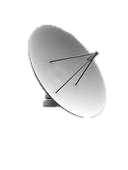 Février 2018
Idée : Célia MERLE
Réalisation : Weden MERLE
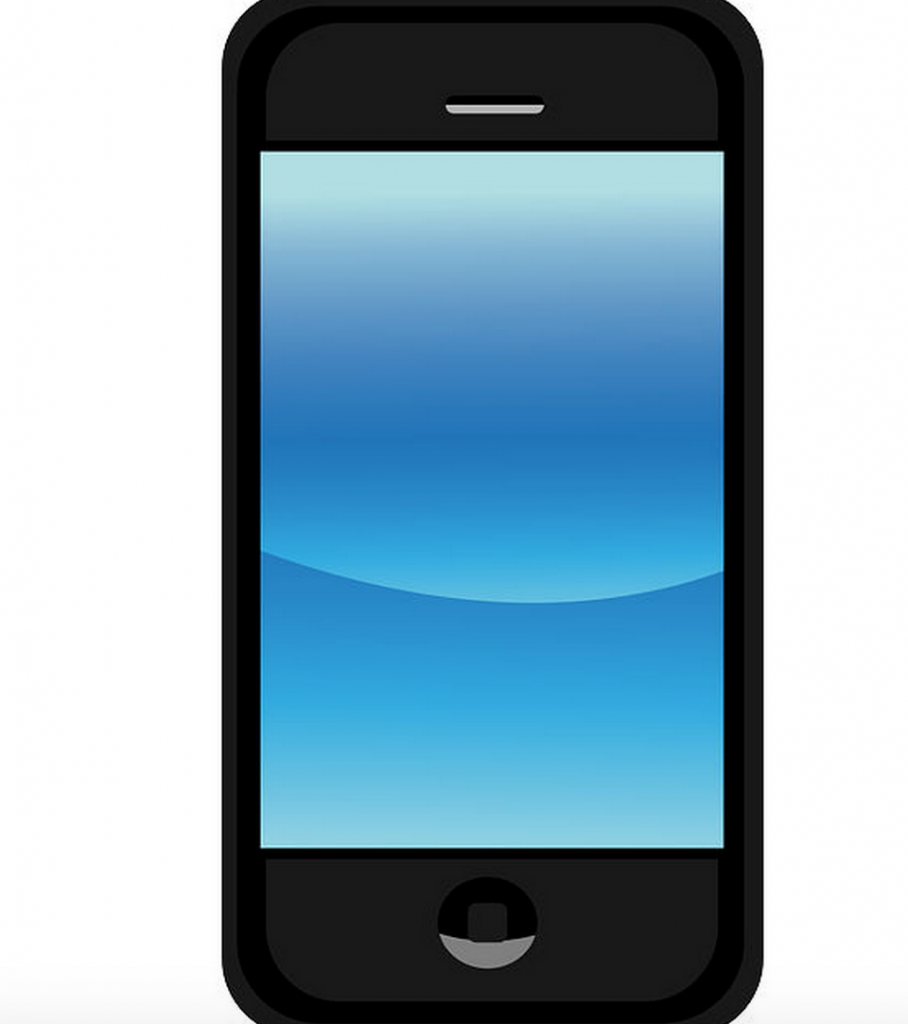 Février 2018
Idée : Célia MERLE
Réalisation : Weden MERLE
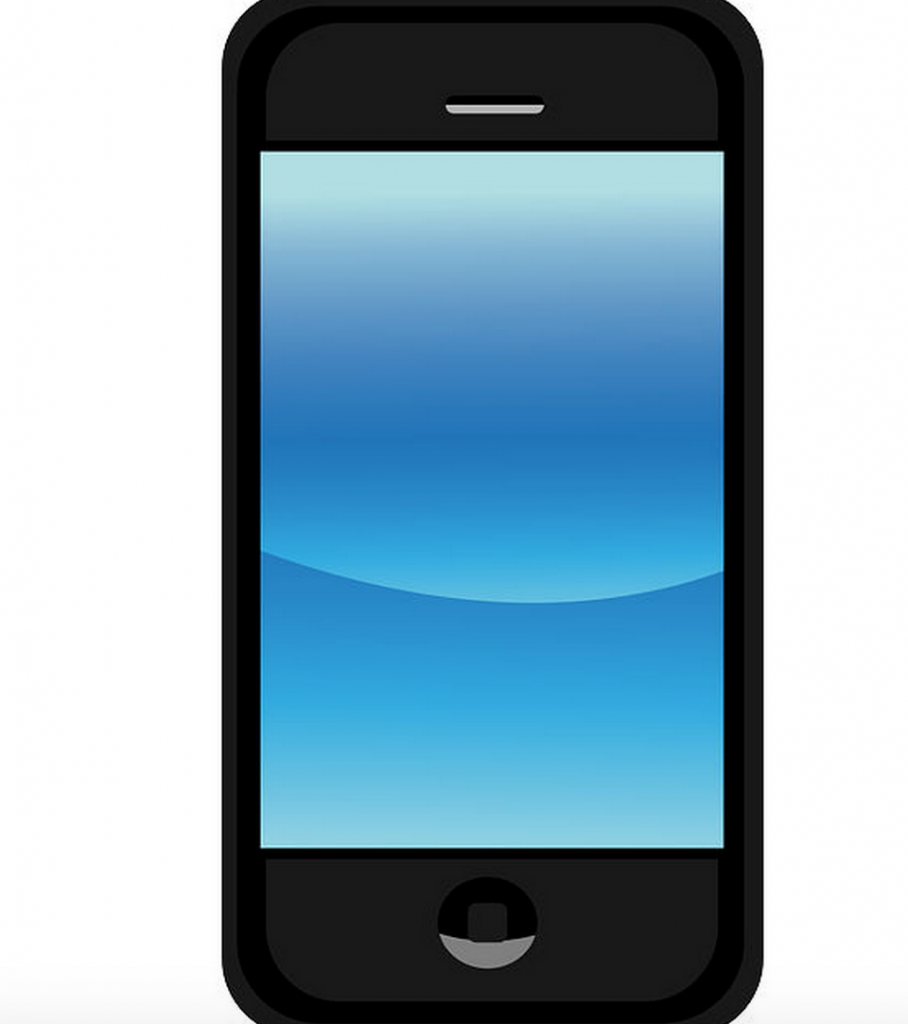 Appli - Bible
SMS – Pensées
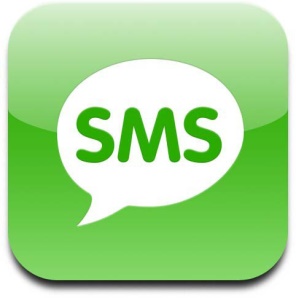 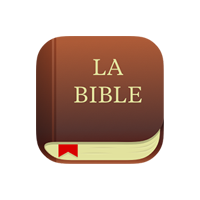 Février 2018
Idée : Célia MERLE
Réalisation : Weden MERLE
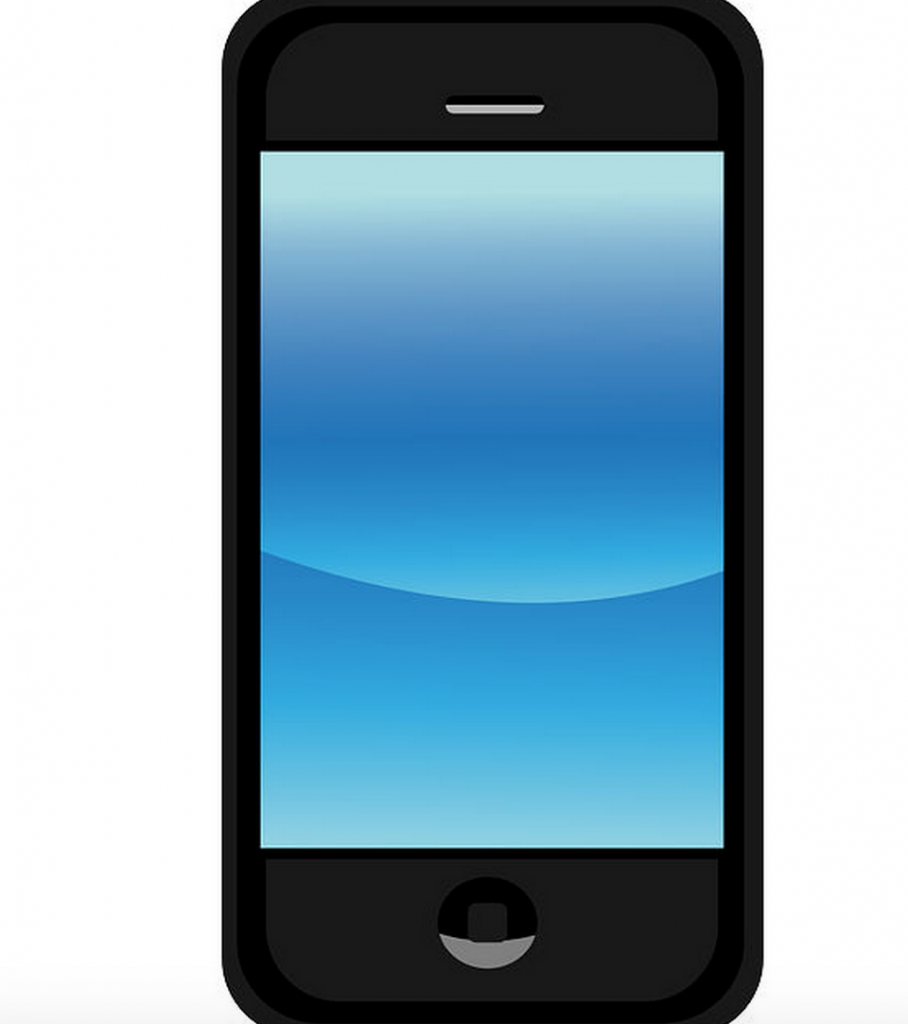 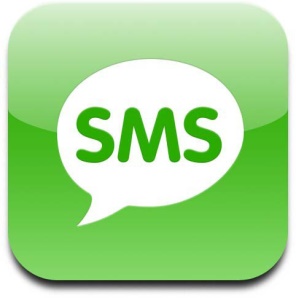 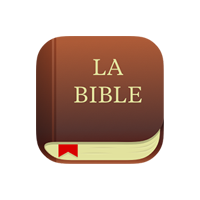 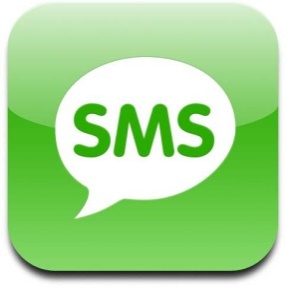 MMS – Images dans nos pensées
MMS
Vidéo – Visions
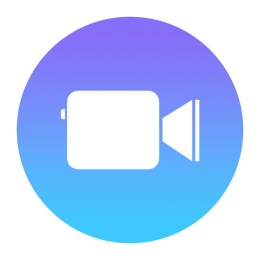 Février 2018
Idée : Célia MERLE
Réalisation : Weden MERLE
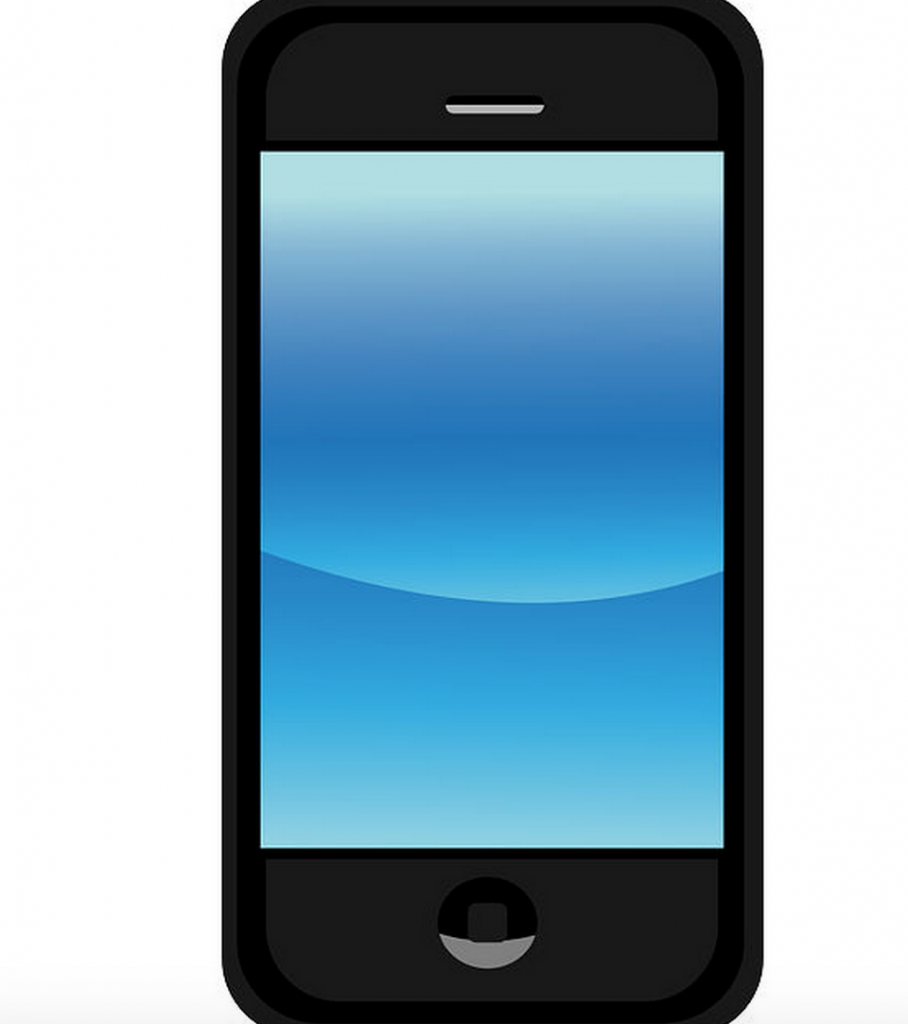 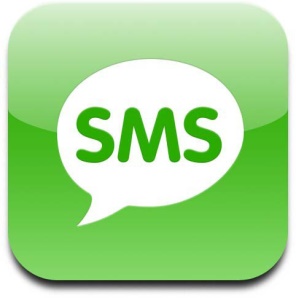 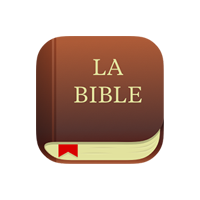 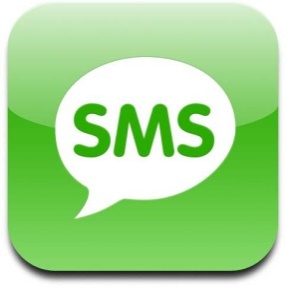 MMS
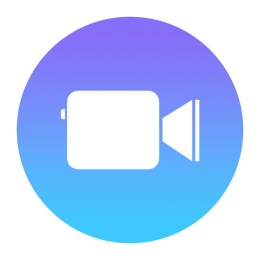 Appel téléphonique – Discussion 
en direct
Messages Audio – Paroles Audibles
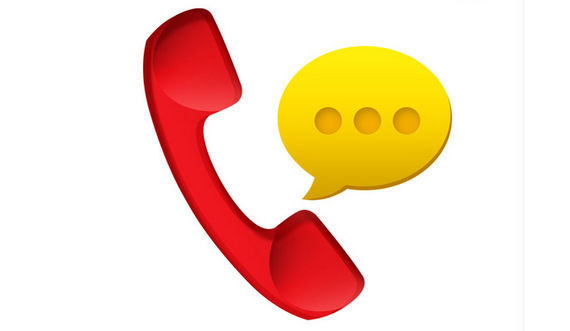 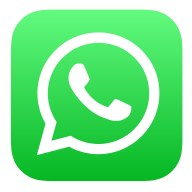 Février 2018
Idée : Célia MERLE
Réalisation : Weden MERLE
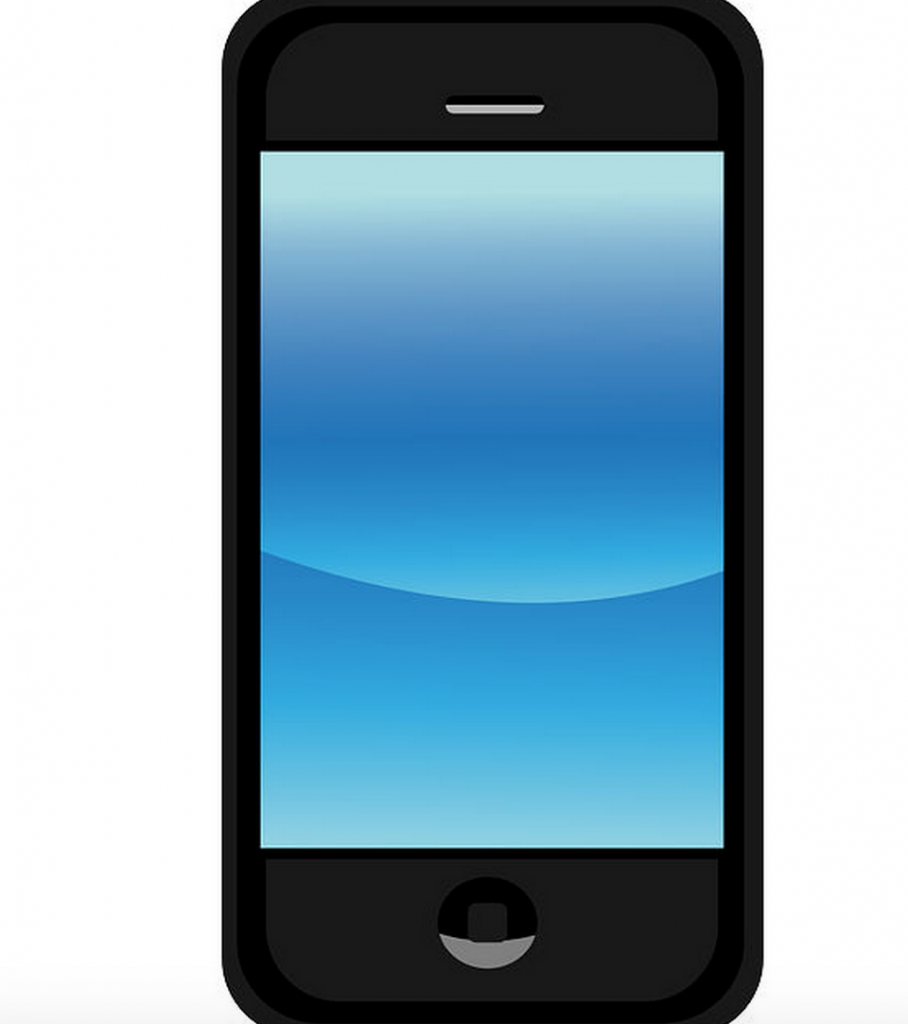 Signal Lumineux – Signes
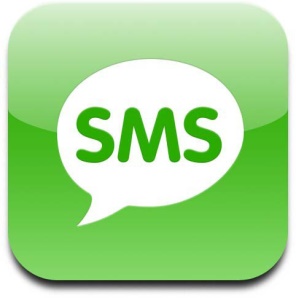 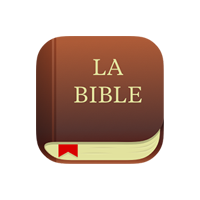 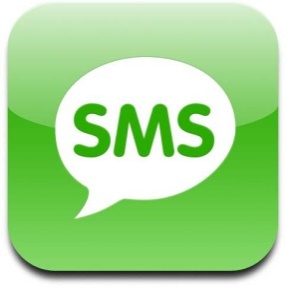 MMS
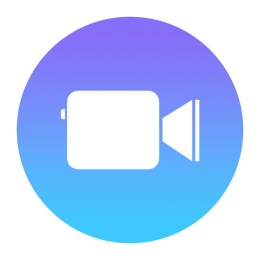 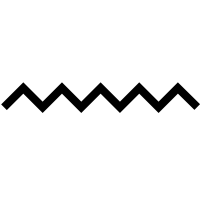 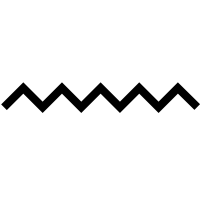 Vibreur – Impressions
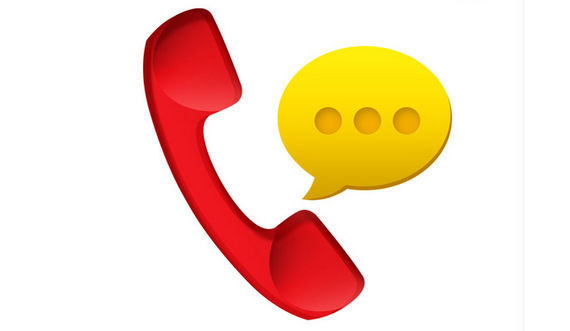 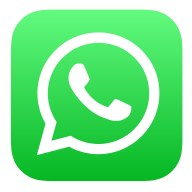 Février 2018
Idée : Célia MERLE
Réalisation : Weden MERLE
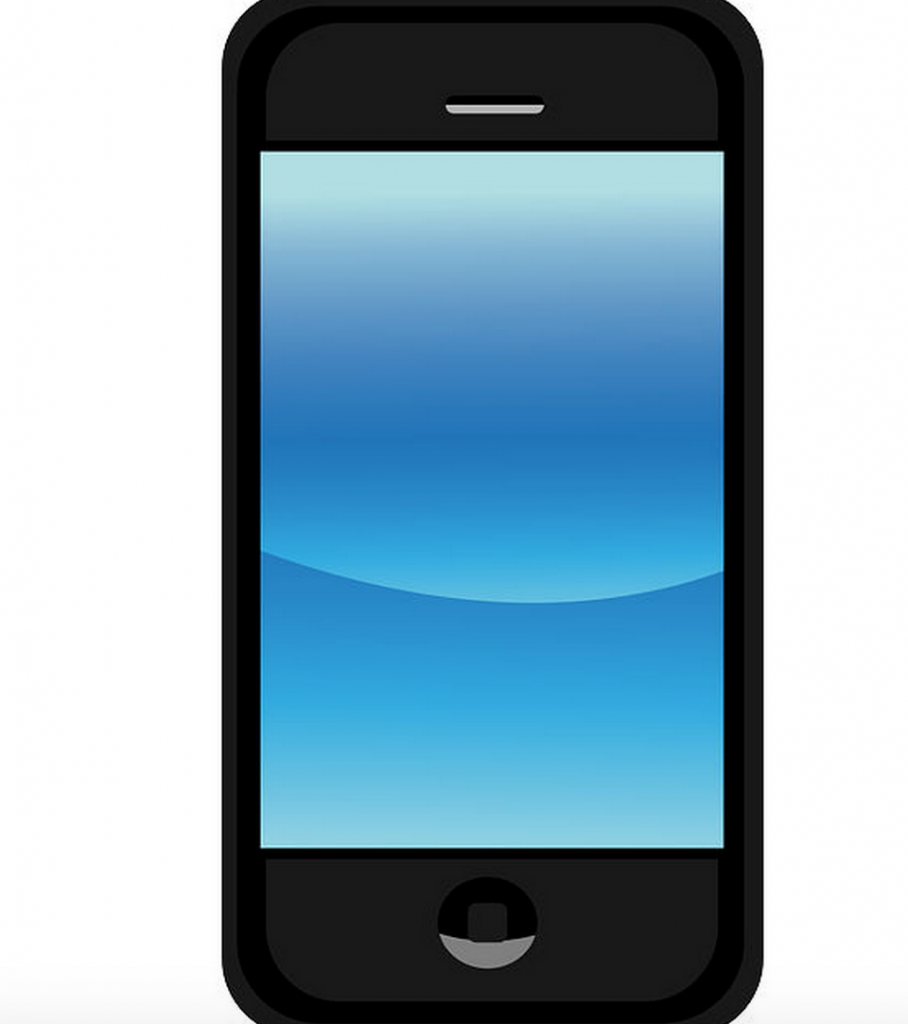 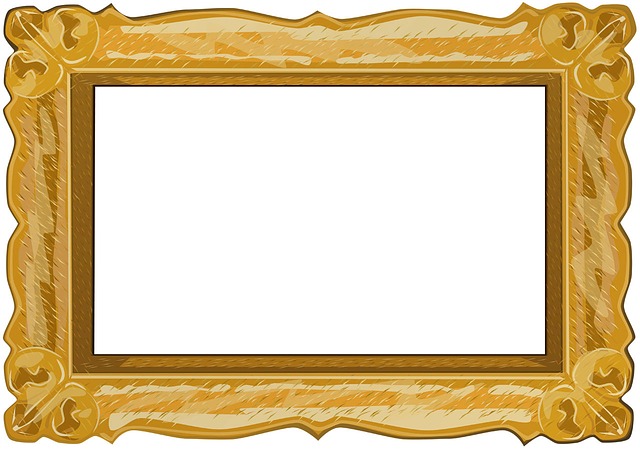 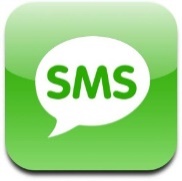 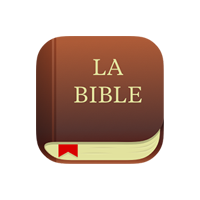 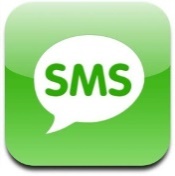 MMS
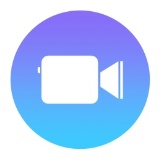 Le message m’encourage, 
me réconforte, 
me rends sage …
Le message 
est correct bibliquement
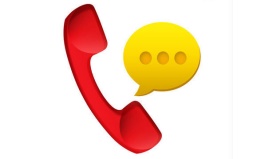 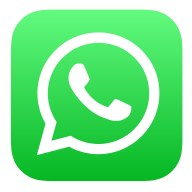 Février 2018
Idée : Célia MERLE
Réalisation : Weden MERLE
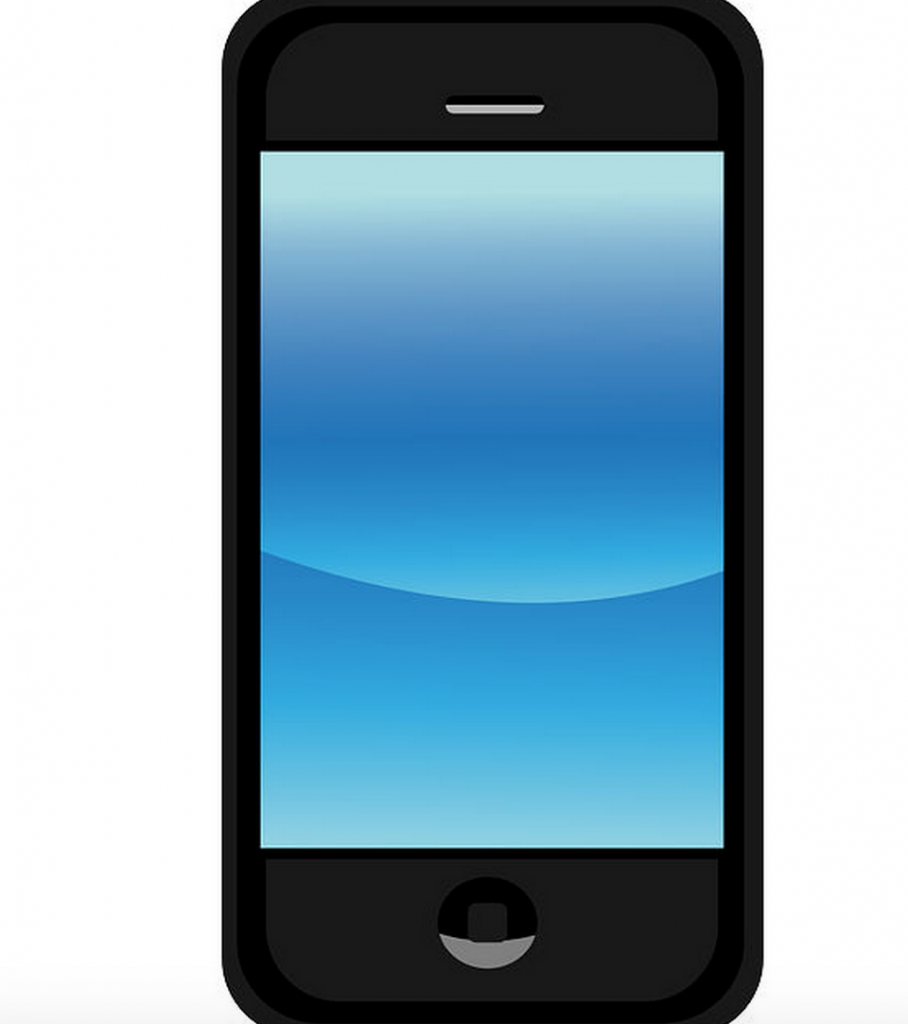 Signal Lumineux - Signes
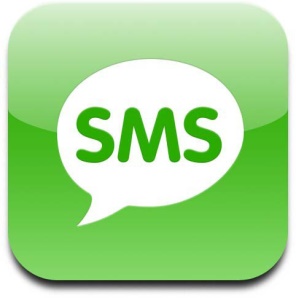 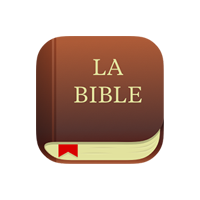 Appli Bible
SMS - Pensées
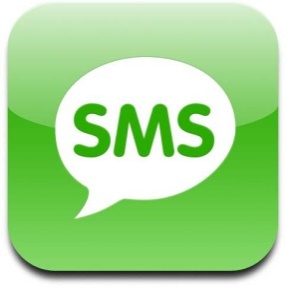 MMS
MMS – Images dans nos pensées
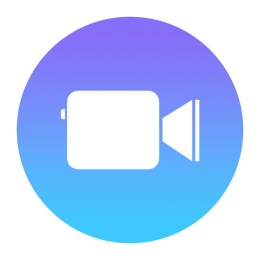 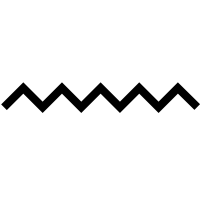 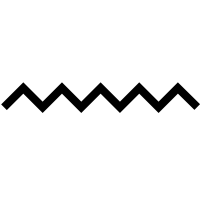 Vidéo - Visions
Vibreur - Impressions
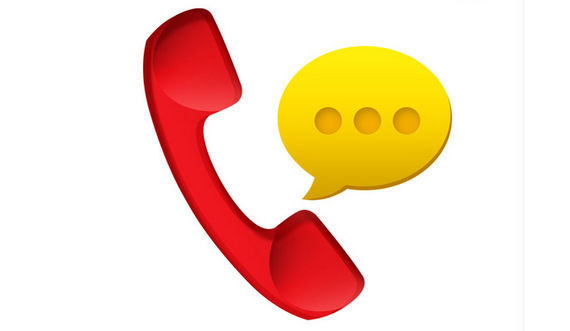 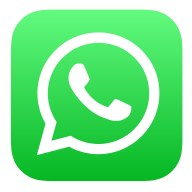 Appel téléphonique – Discussion 
en direct
Messages Audio – Paroles Audibles
Février 2018
Idée : Célia MERLE
Réalisation : Weden MERLE
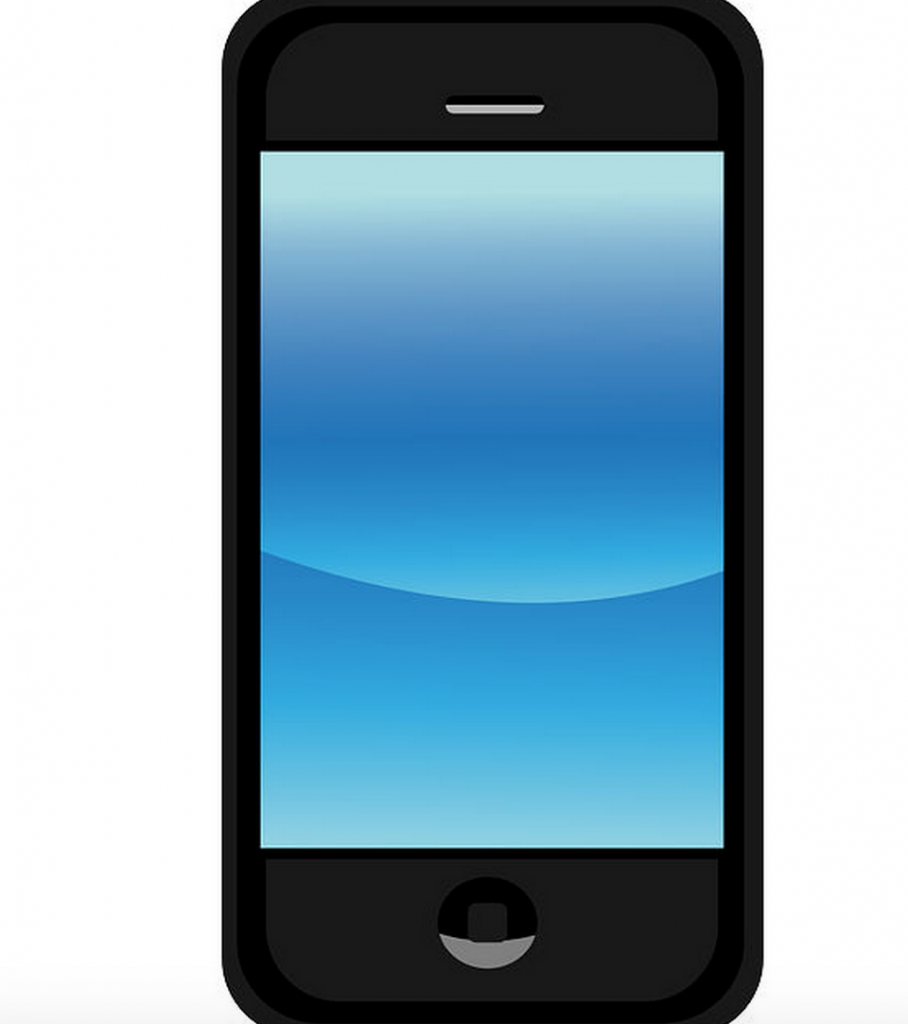 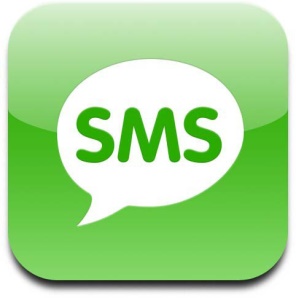 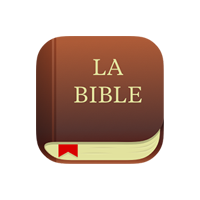 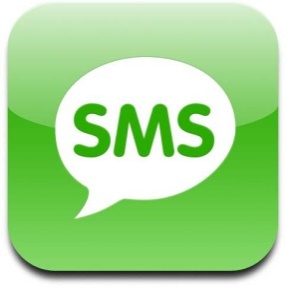 MMS
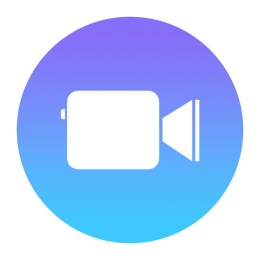 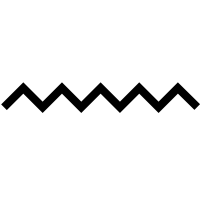 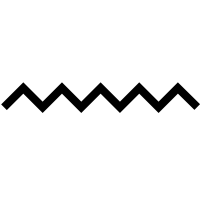 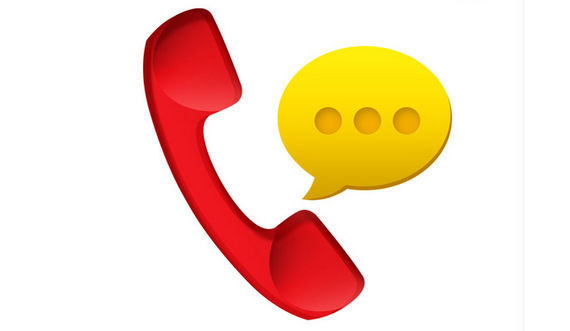 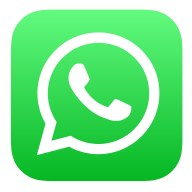 Février 2018
Idée : Célia MERLE
Réalisation : Weden MERLE